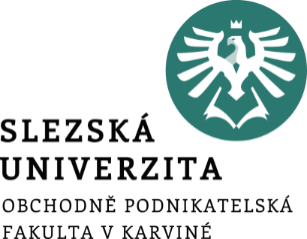 ROZHODOVÁNÍ O EXISTUJÍCÍ KAPACITĚ
Ing. Markéta Šeligová, Ph.D.
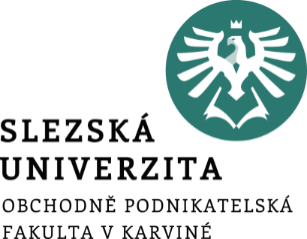 ROZHODOVÁNÍ O EXISTUJÍCÍ KAPACITĚ
Ing. Markéta Šeligová, Ph.D.
Příklad
Ve společnosti Žehlička, a.s., se vyrábějí dva druhy žehliček (žehlička A a žehlička B). 

Žehlička A vyžaduje jednotkové variabilní náklady ve výši 540 Kč a prodá se za 1 000 Kč za kus.  

Žehlička B vyžaduje jednotkové variabilní náklady ve výši 760 Kč a prodává se za 1 300 Kč za kus.
[Speaker Notes: csvukrs]
Příklad
Na který z těchto výrobků by se podnik měl v současné době přednostně orientovat, pokud jsou oba stejně pracné i náročné na strojní kapacitu?
[Speaker Notes: csvukrs]
Řešení
[Speaker Notes: csvukrs]
Řešení
Společnost by se měla přednostně orientovat na žehličku B, protože její výrobková marže je vyšší v porovnání s žehličkou A.
[Speaker Notes: csvukrs]
Děkuji za pozornost